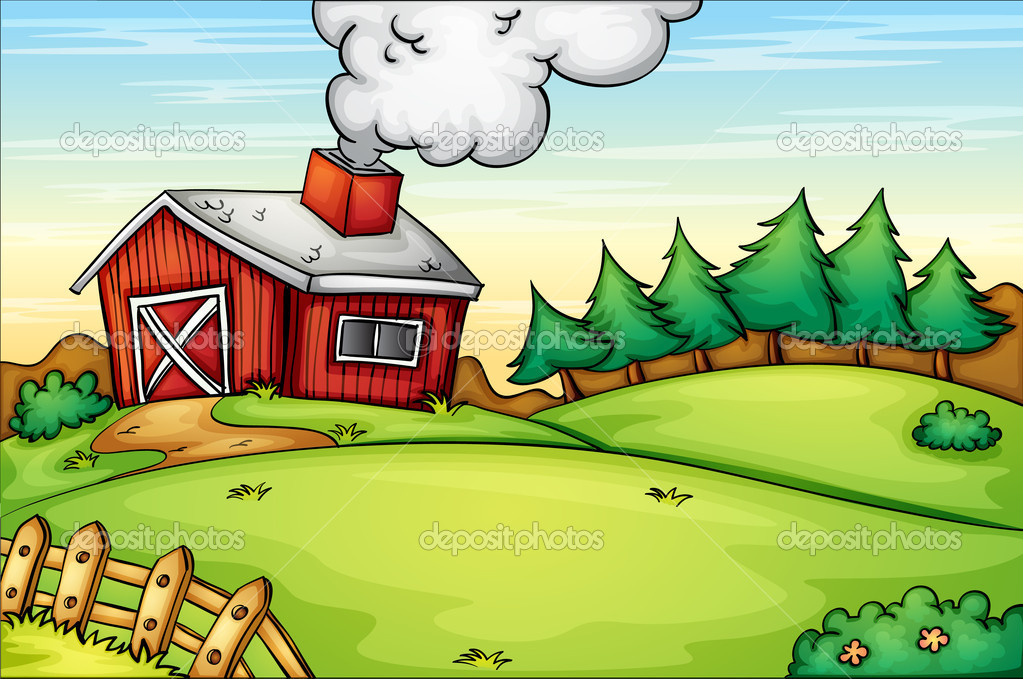 DOMÁCE       ZVIERATÁ
Aké je to zvieratko ?
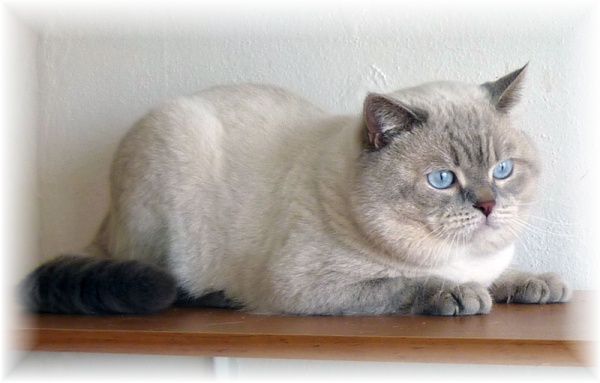 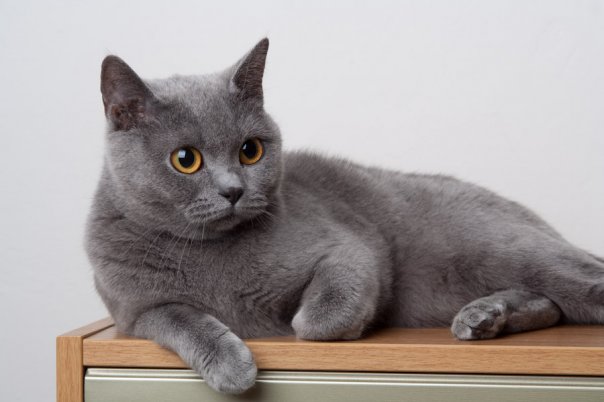 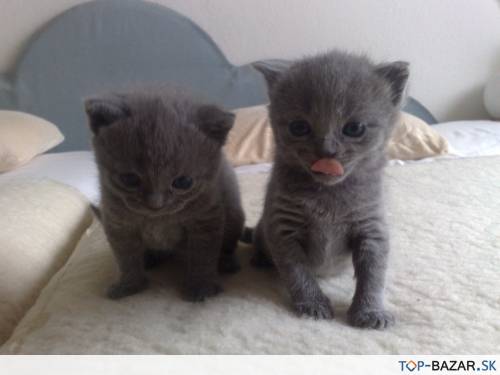 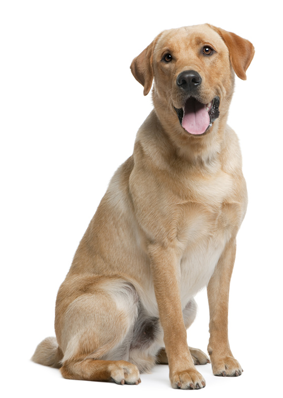 Aké je to zvieratko ?
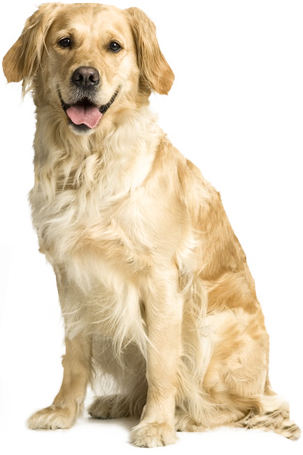 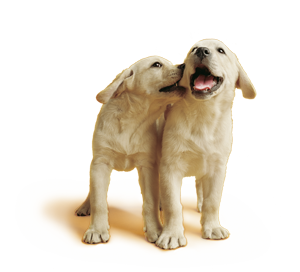 Aké je to zvieratko ?
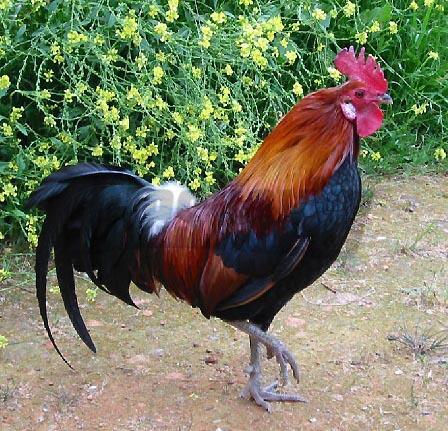 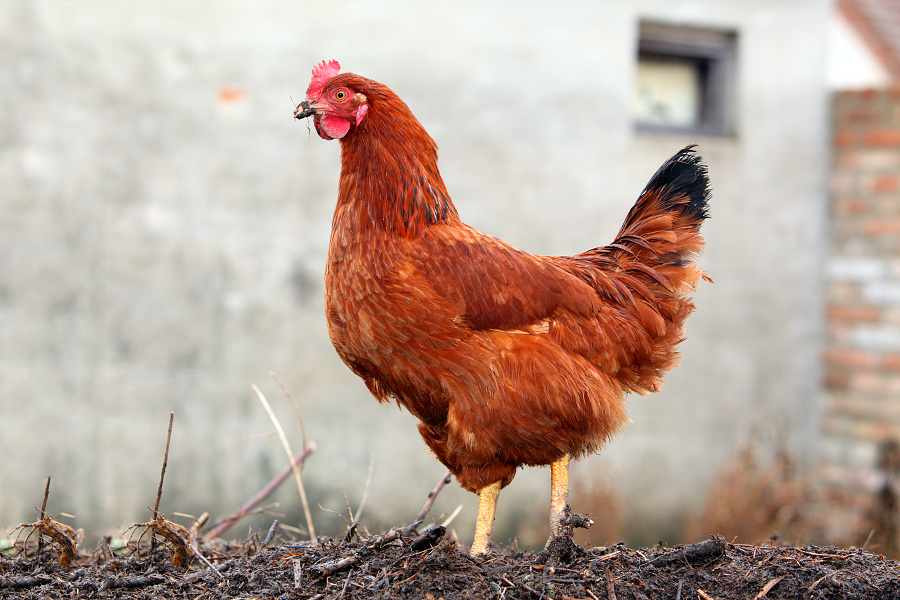 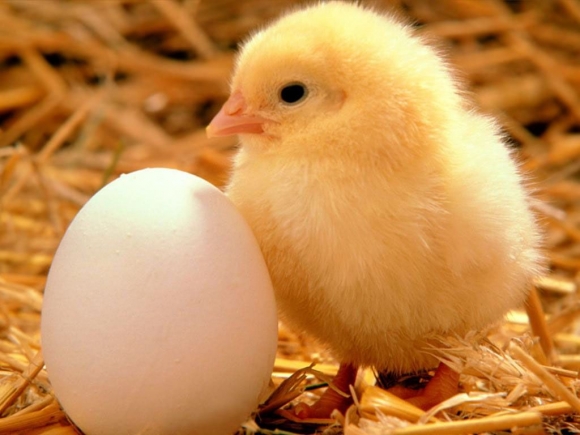 Aké je to zvieratko ?
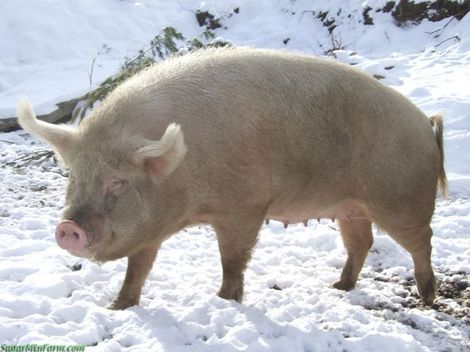 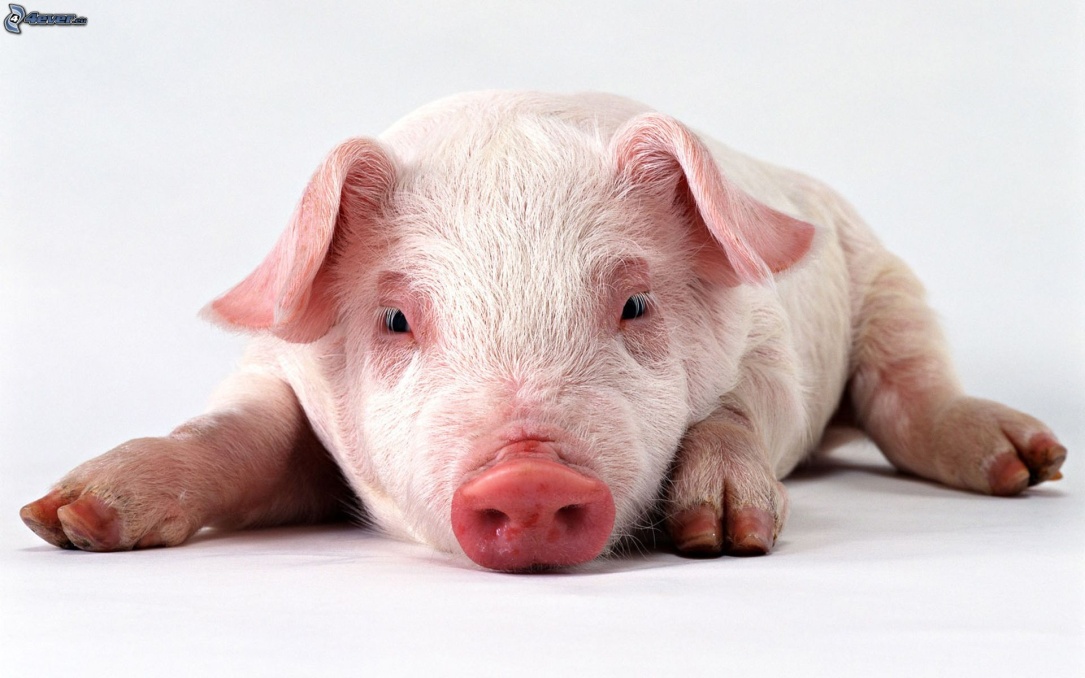 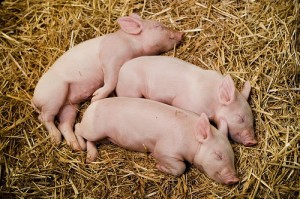 Aké je to zvieratko ?
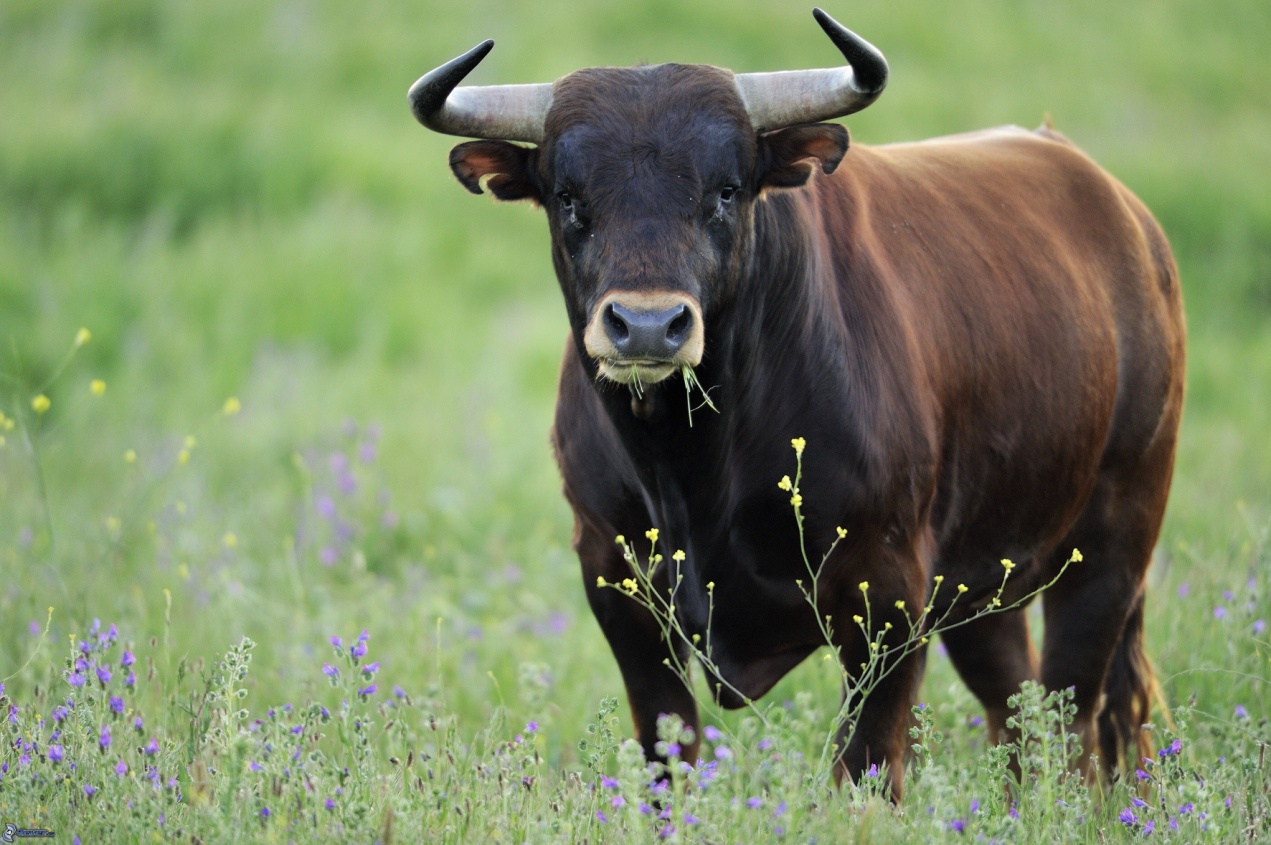 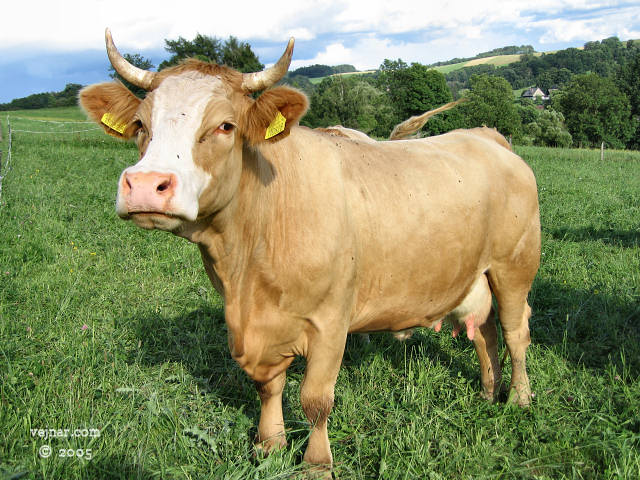 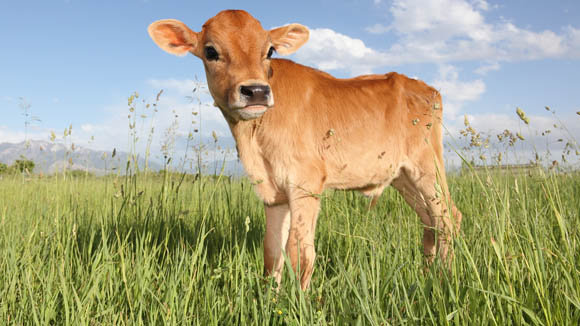 Aké je to zvieratko ?
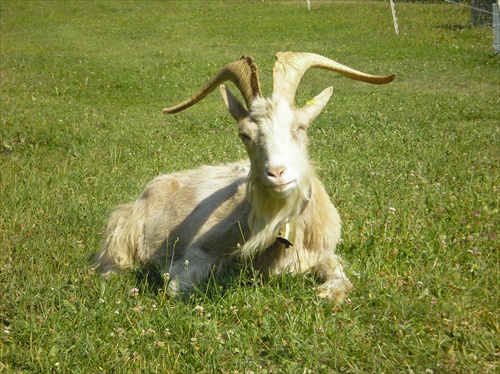 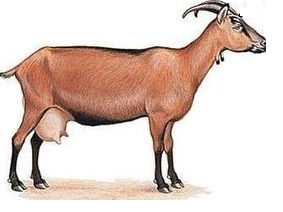 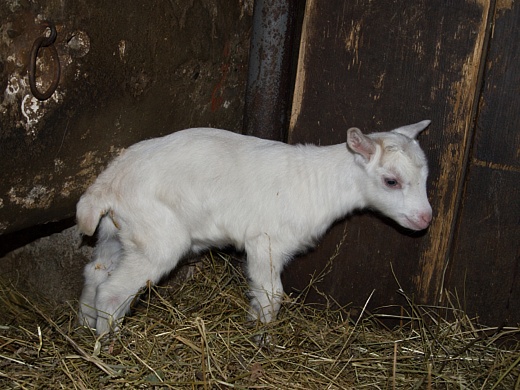 Aké je to zvieratko ?
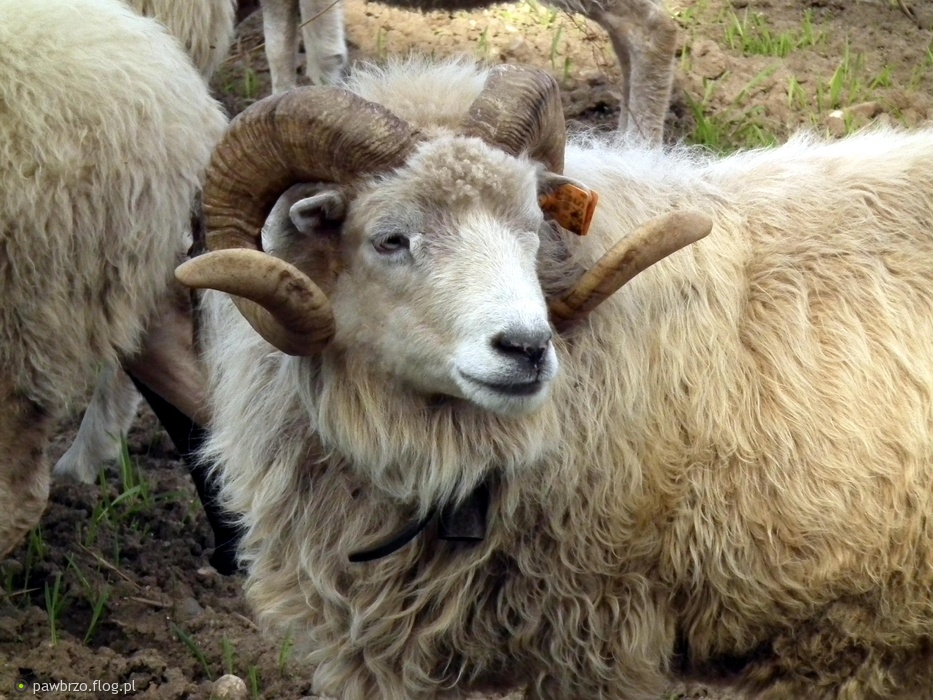 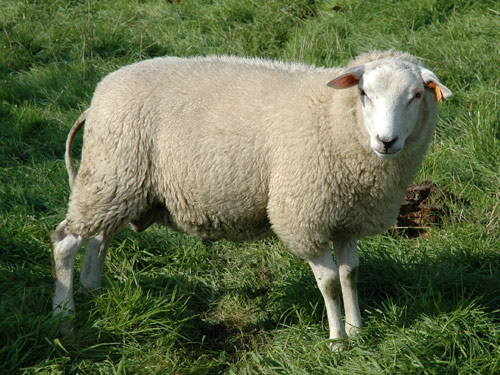 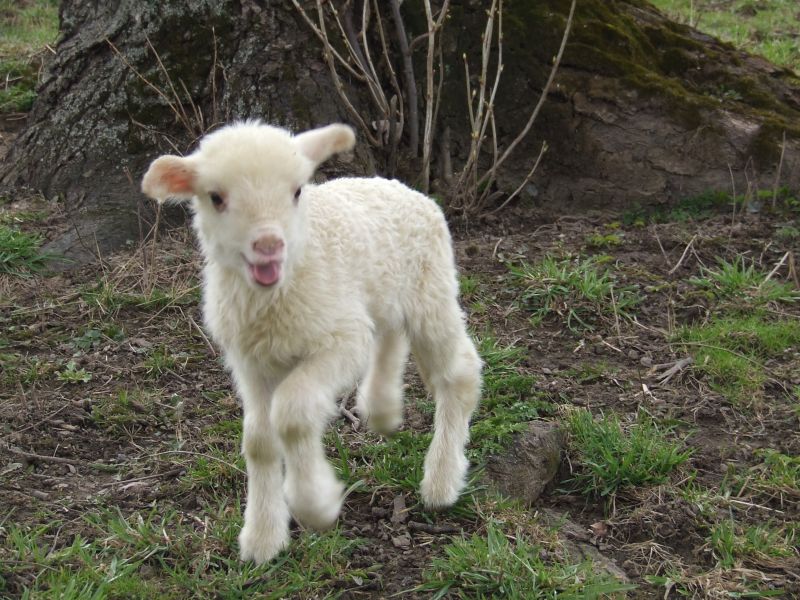 Aké je to zvieratko ?
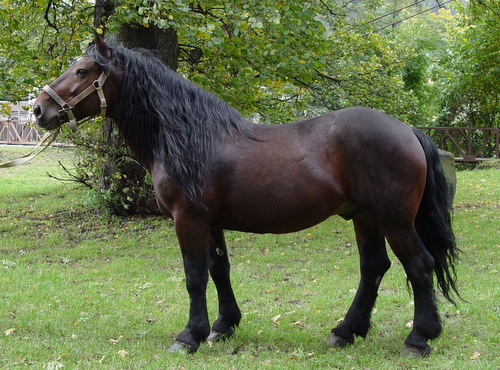 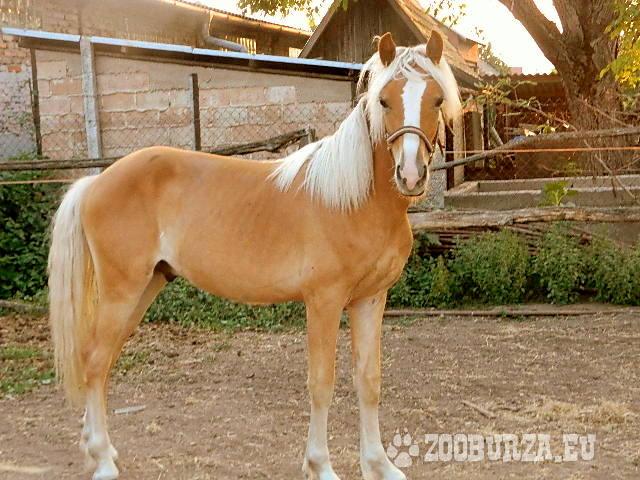 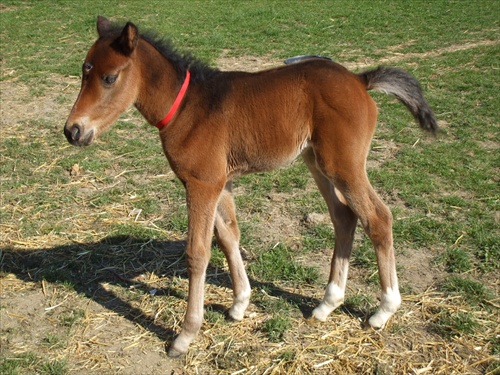